Муниципальное бюджетное общеобразовательное учреждение
«Степановская средняя общеобразовательная школа»  
Верхнекетского района Томской области
«Правила ЗОЖ нашего класса»
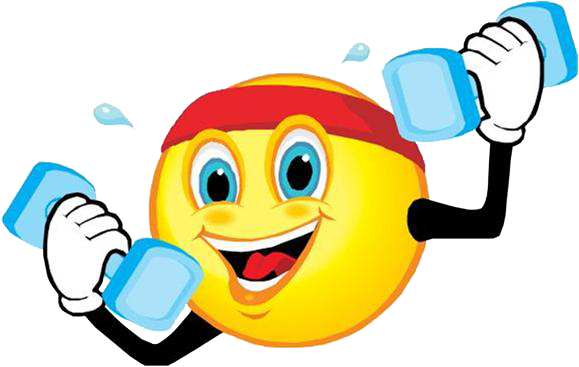 Выполнили: обучающиеся 
 5 «А» класса
Кл. руководитель: Ластовец А.Ф., 
учитель иностранного языка
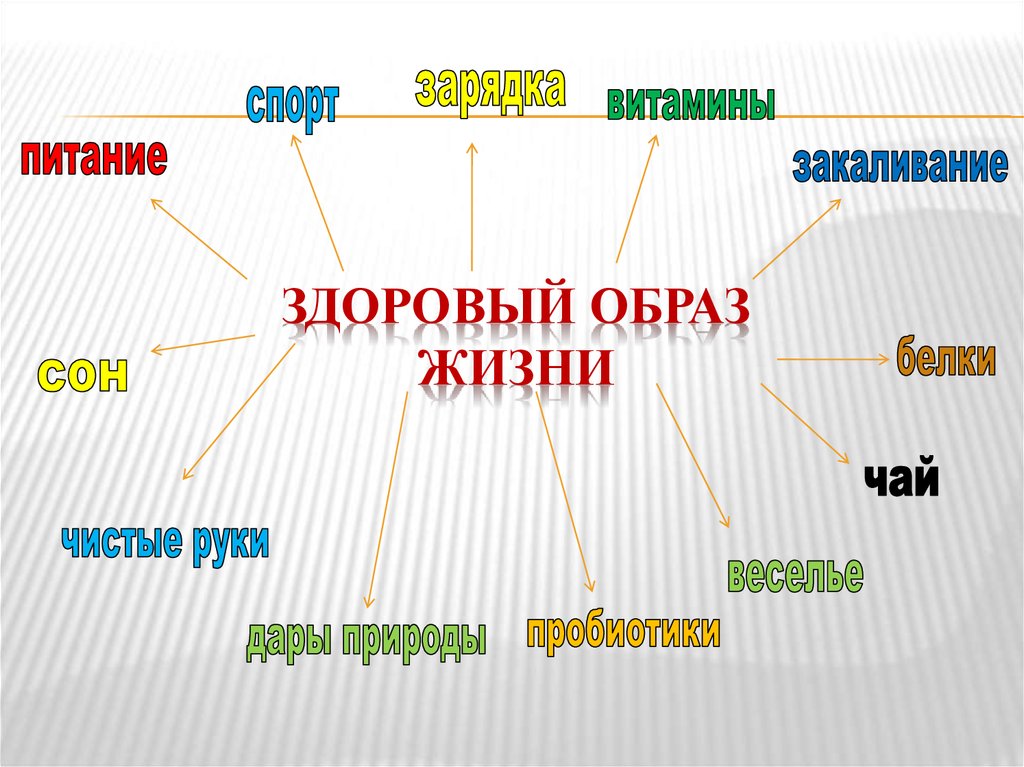 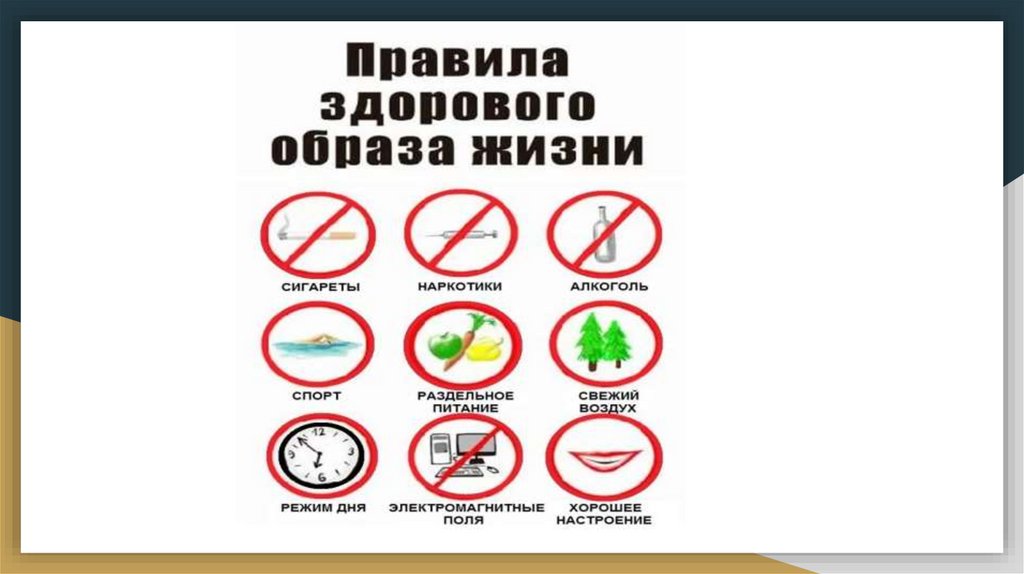 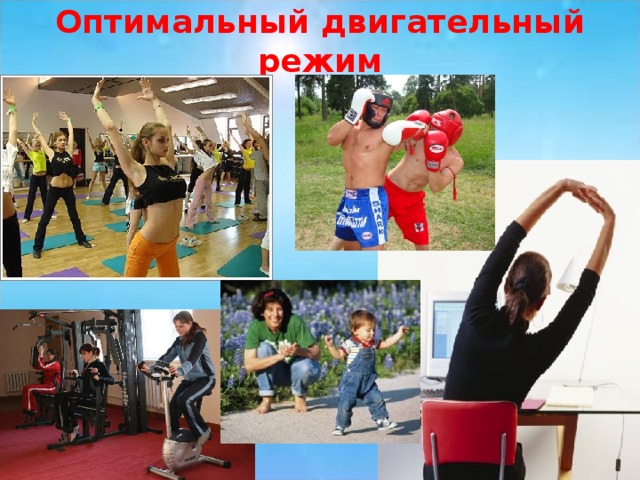 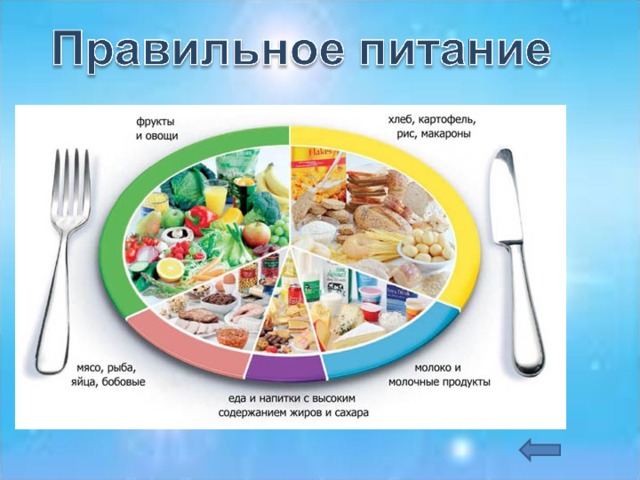 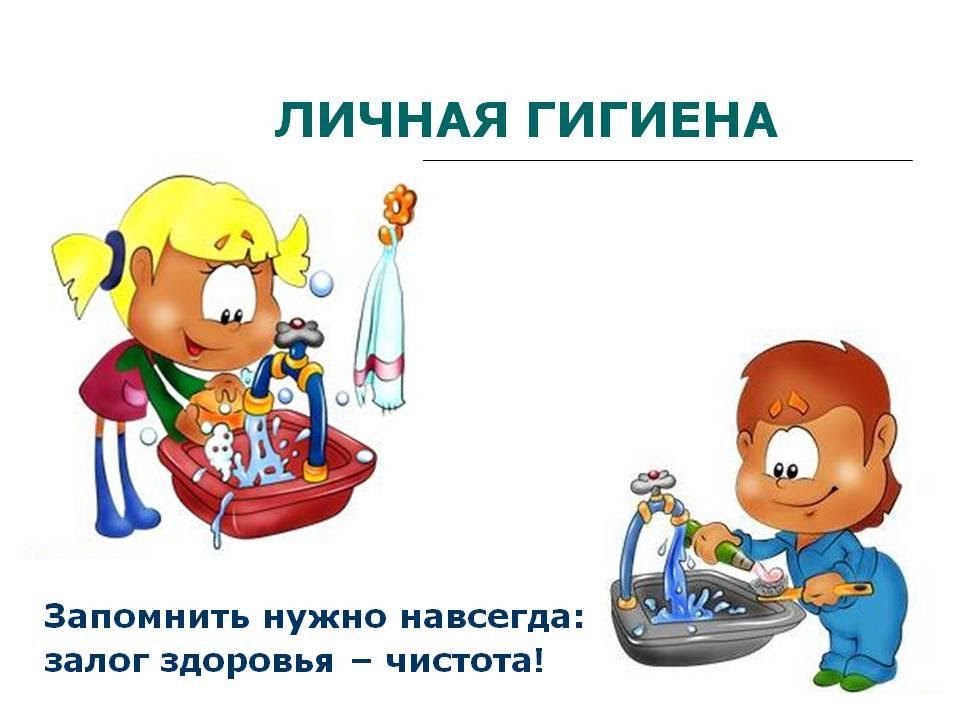 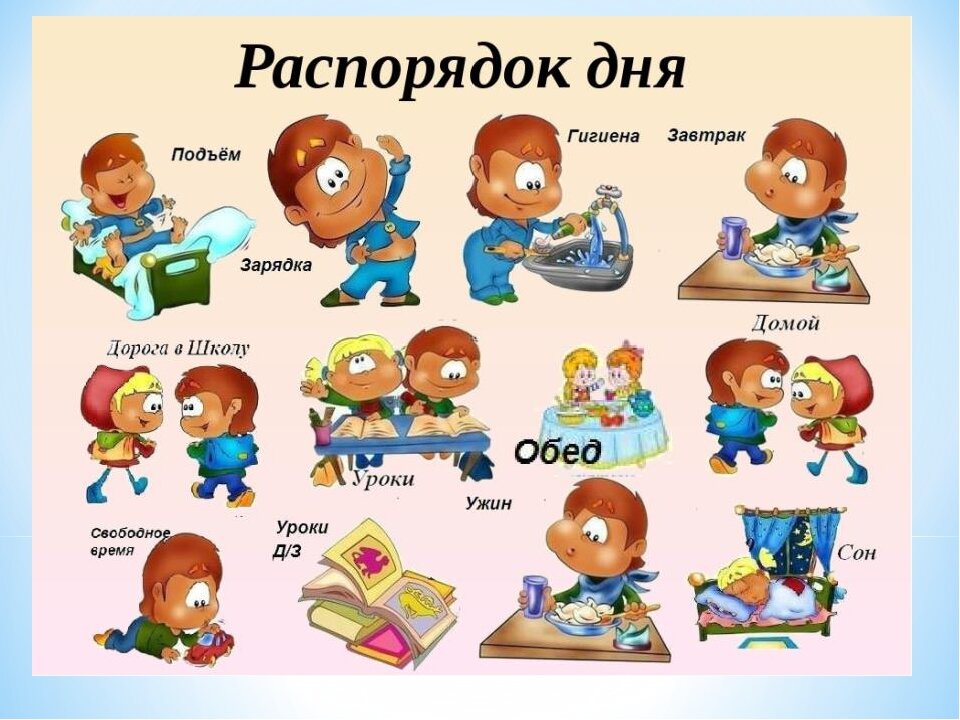 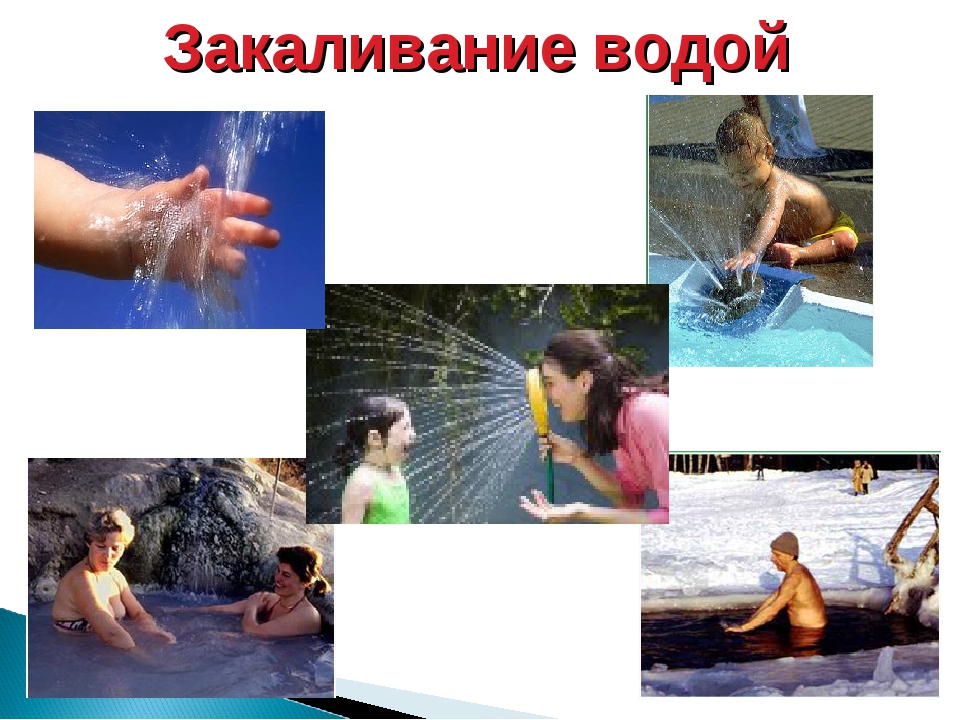 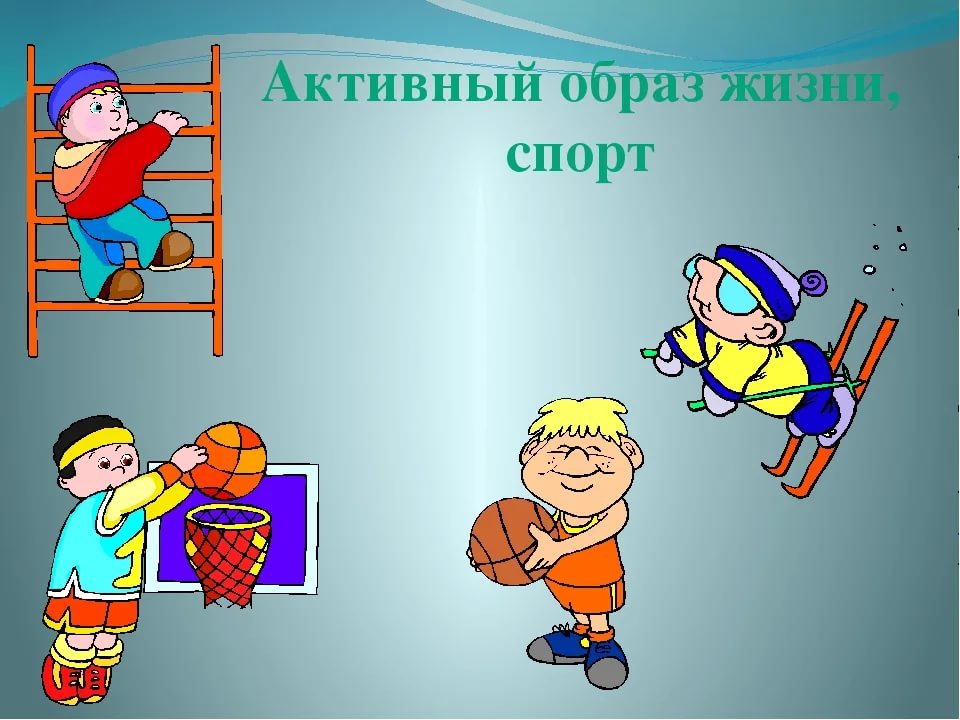 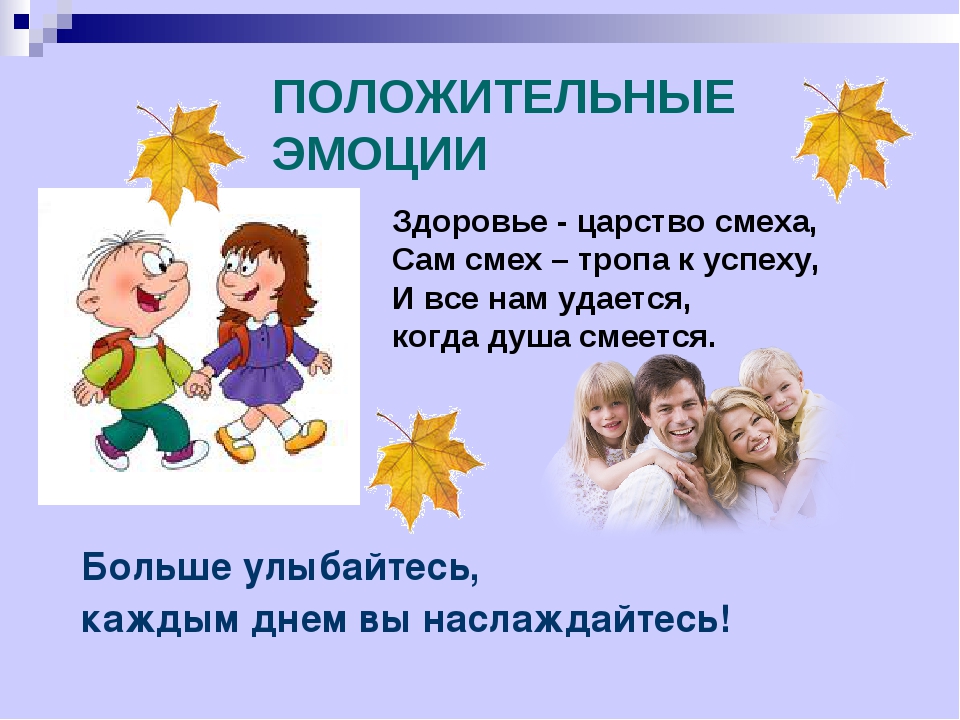 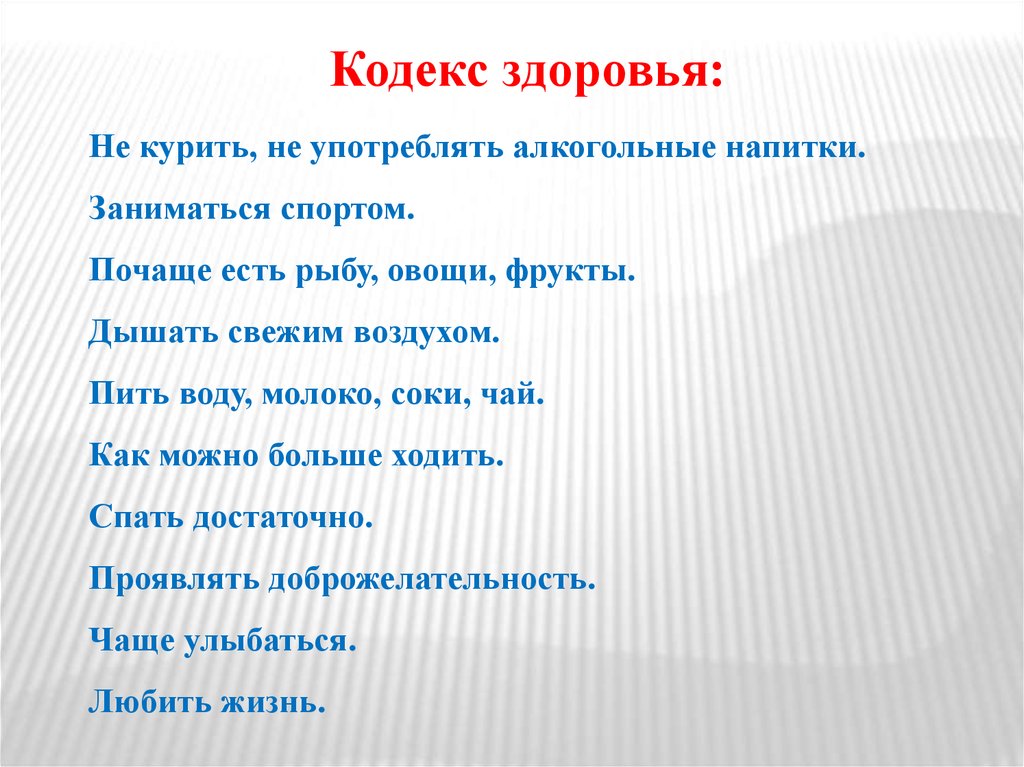 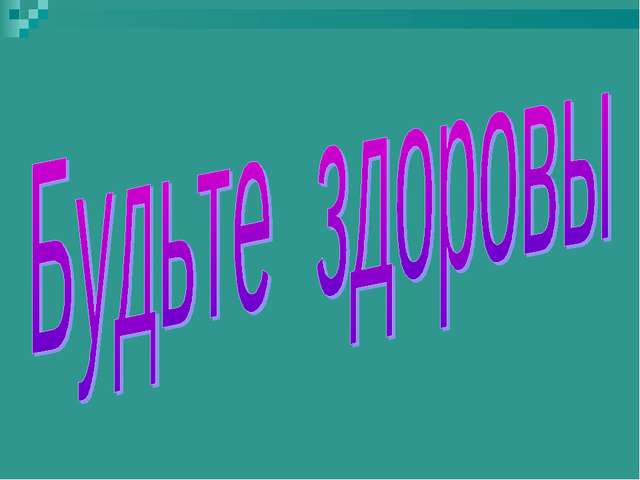